The UITS-EAS WebGroupYour Best Friend & Partner for All ThingsKSU Website-Related
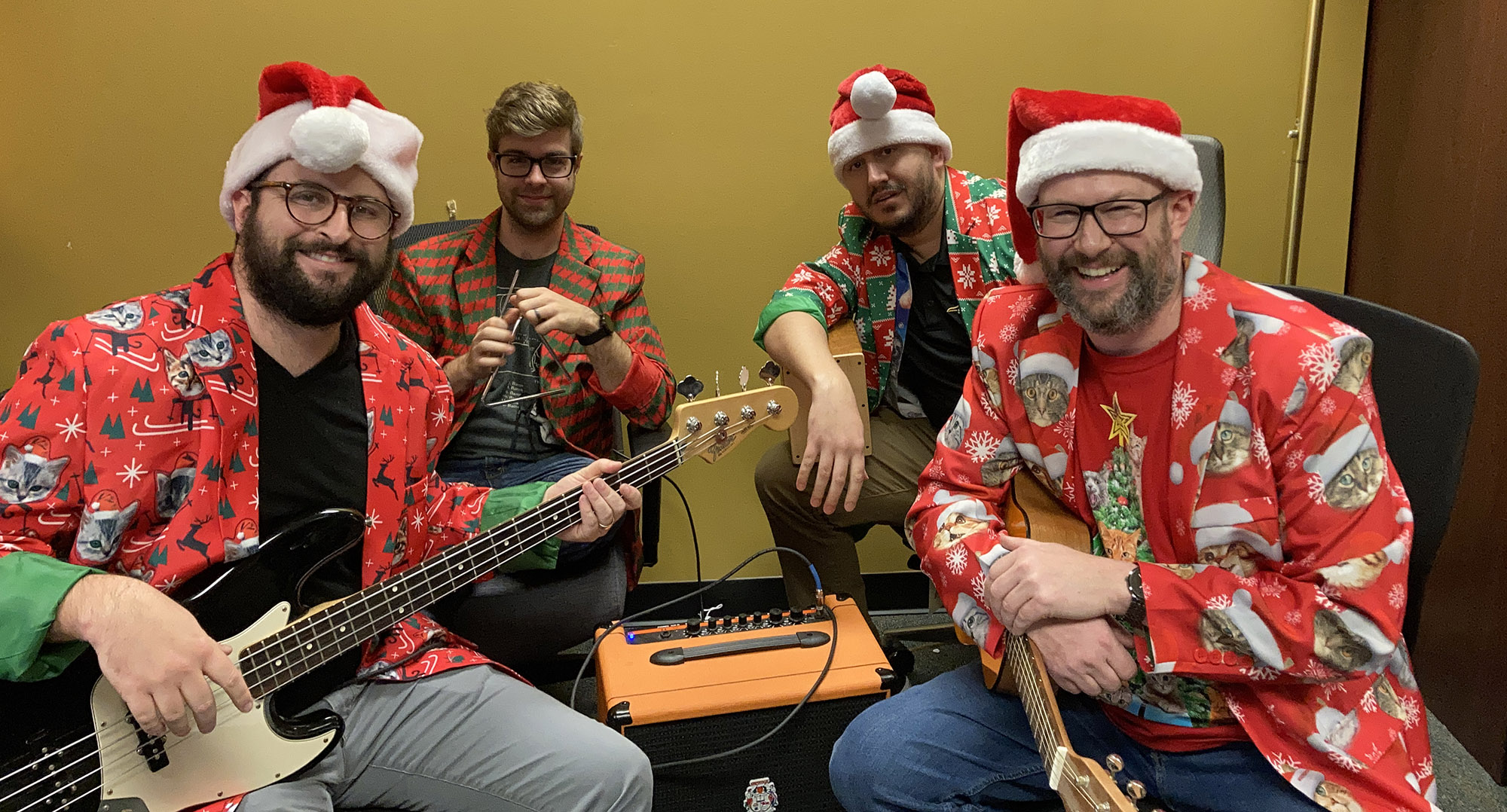 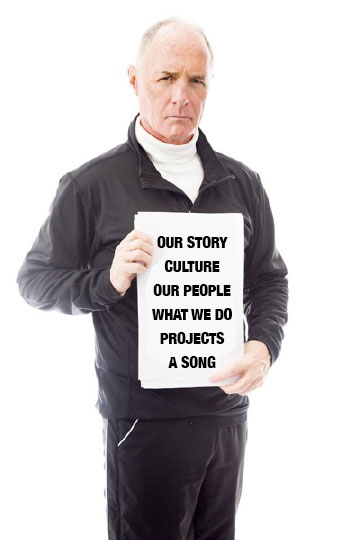 Higher Ed Responsive Web Design is more than putting a Web site on a phone. It is a complicated process that requires complex practices and solutions.
So,…what exactly are we going to be talking about today?
Let’s start with a story.
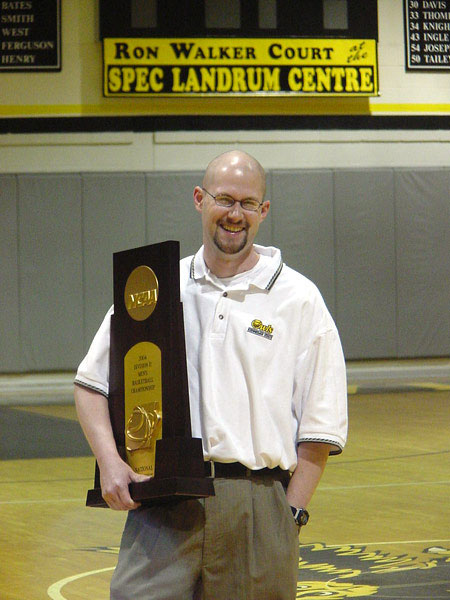 Once upon a time,
Kennesaw State University hired this guy…
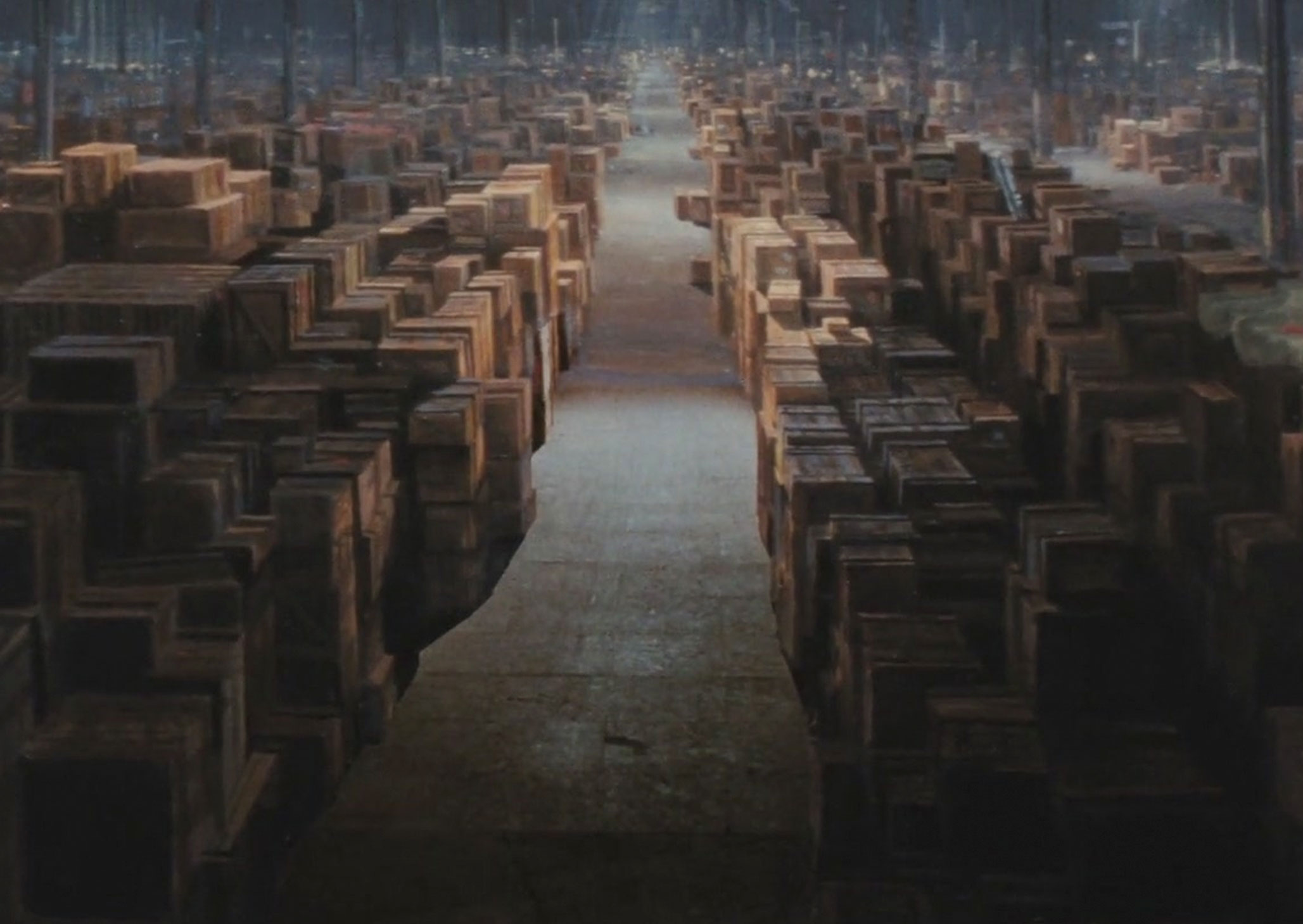 …to manage Kennesaw.edu
After a few years, the Web started to get REALLY hard. It required a whole new set of coding skills.
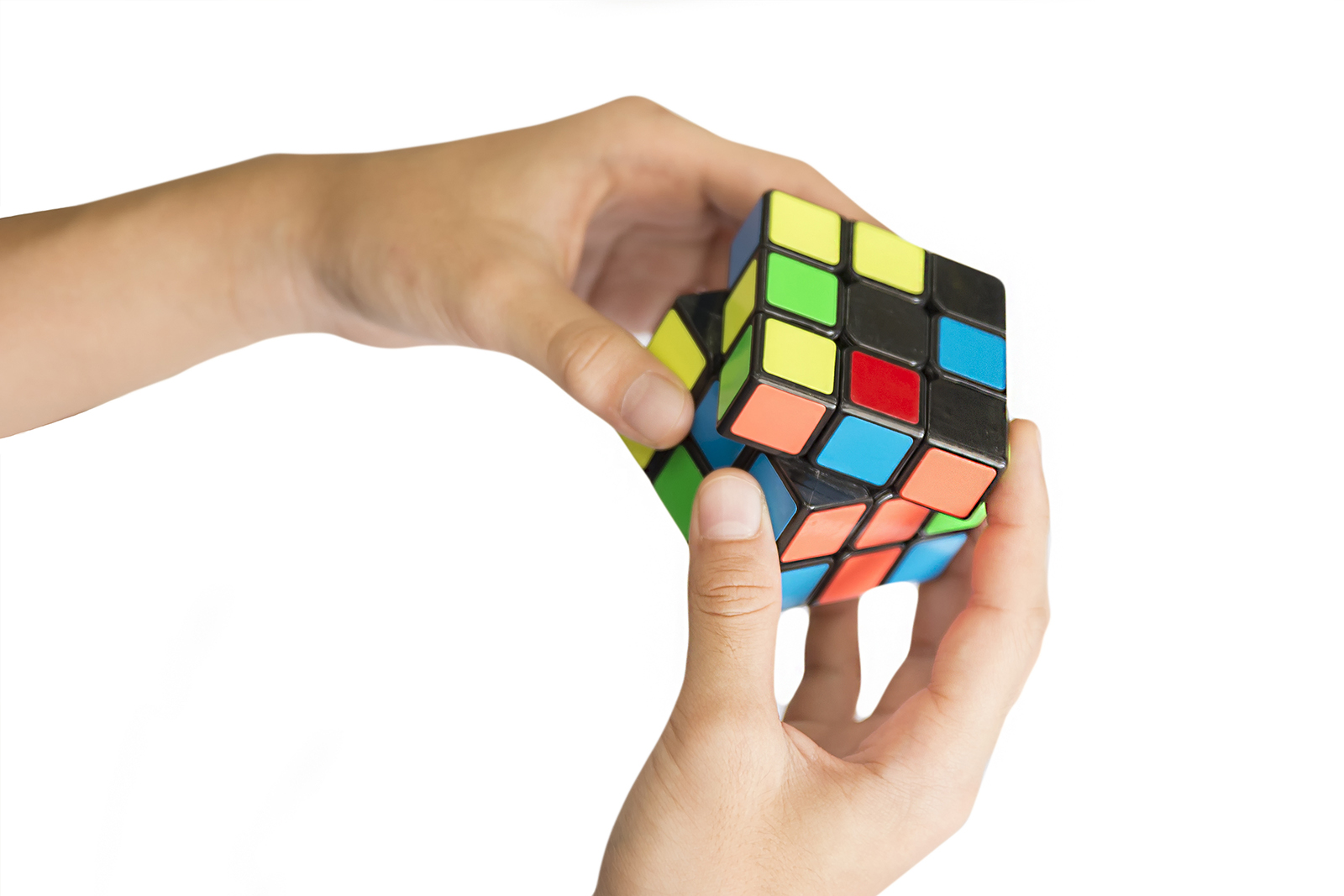 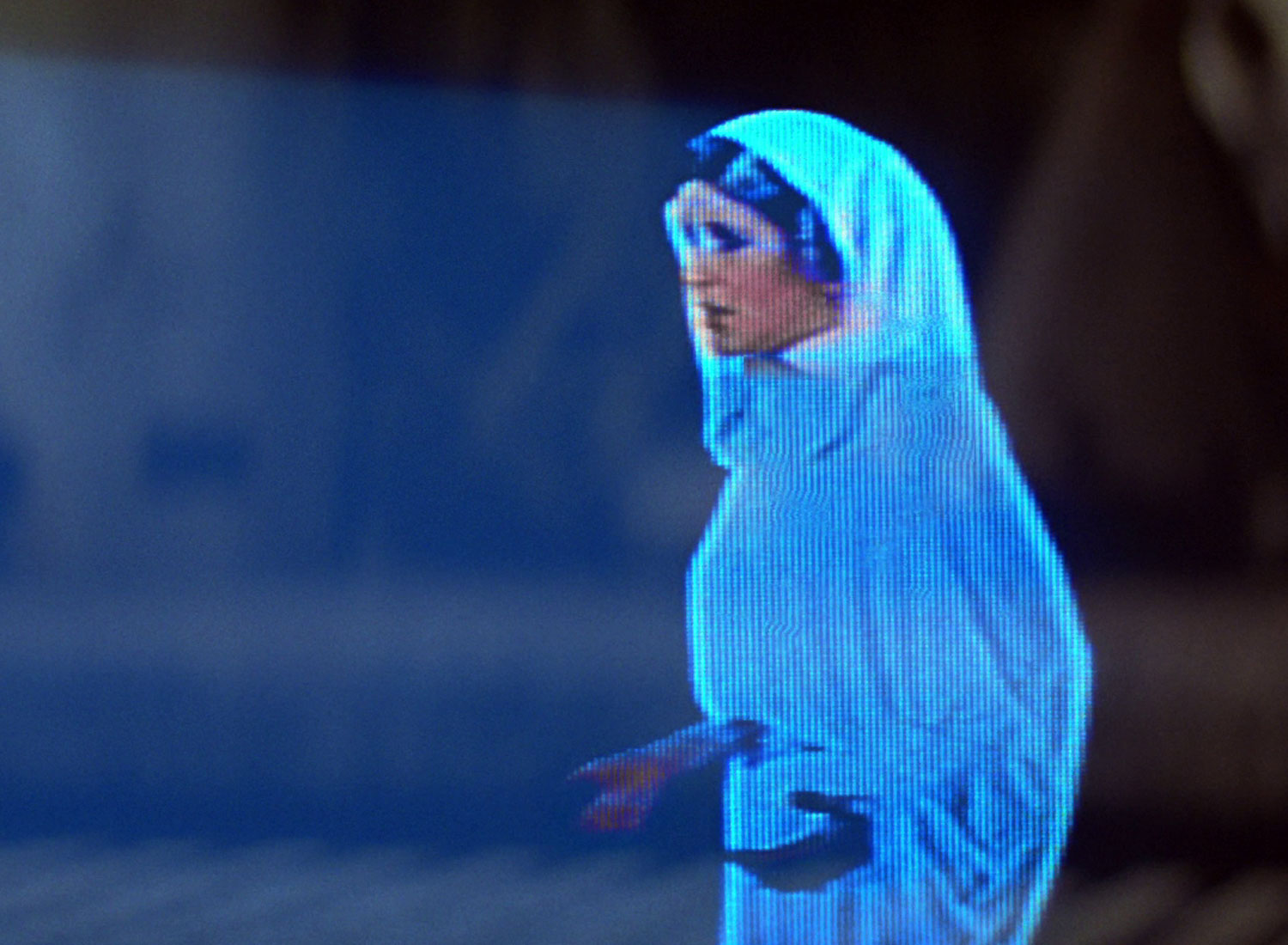 Help me, direct
supervisor…I need a real web developer.
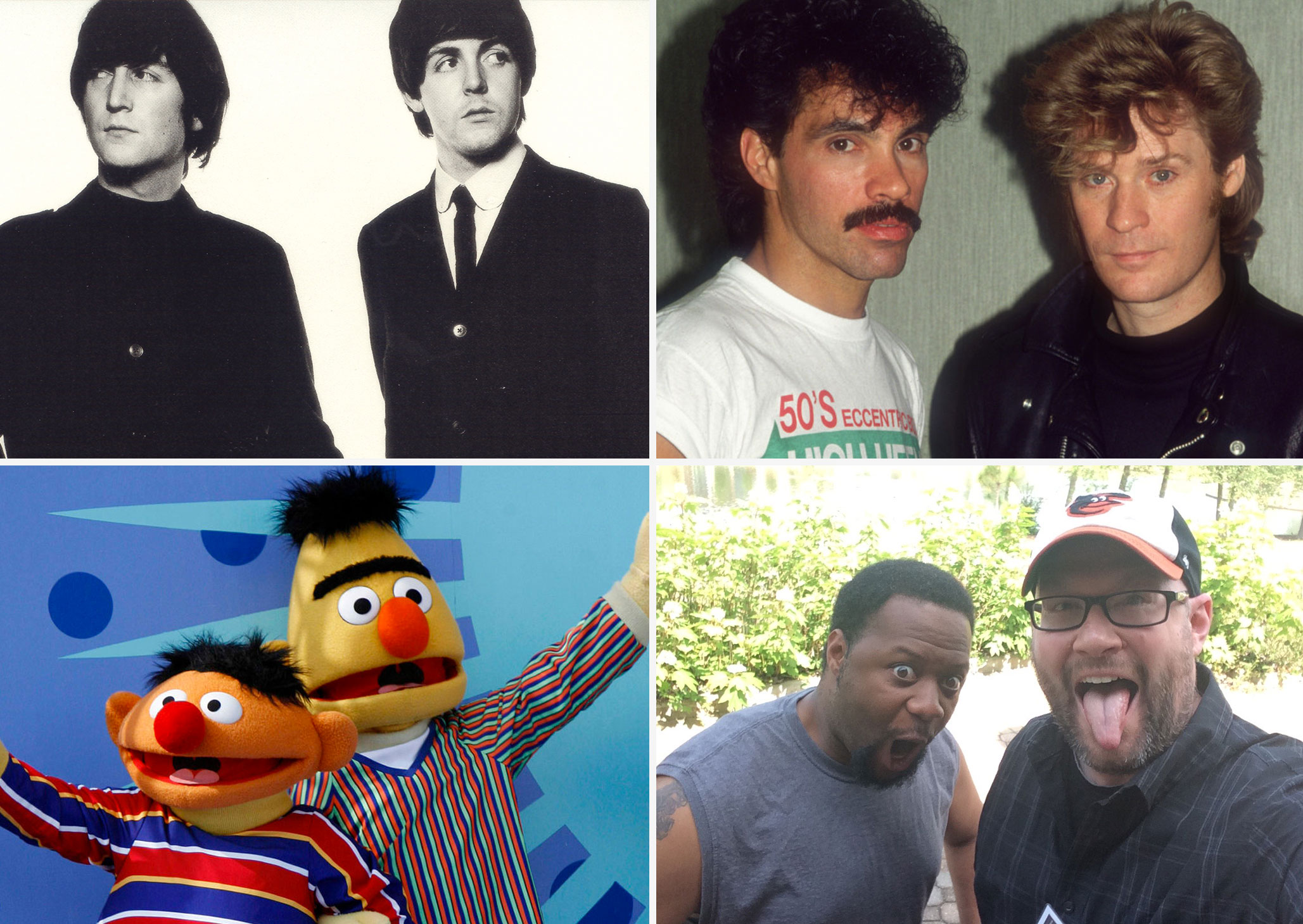 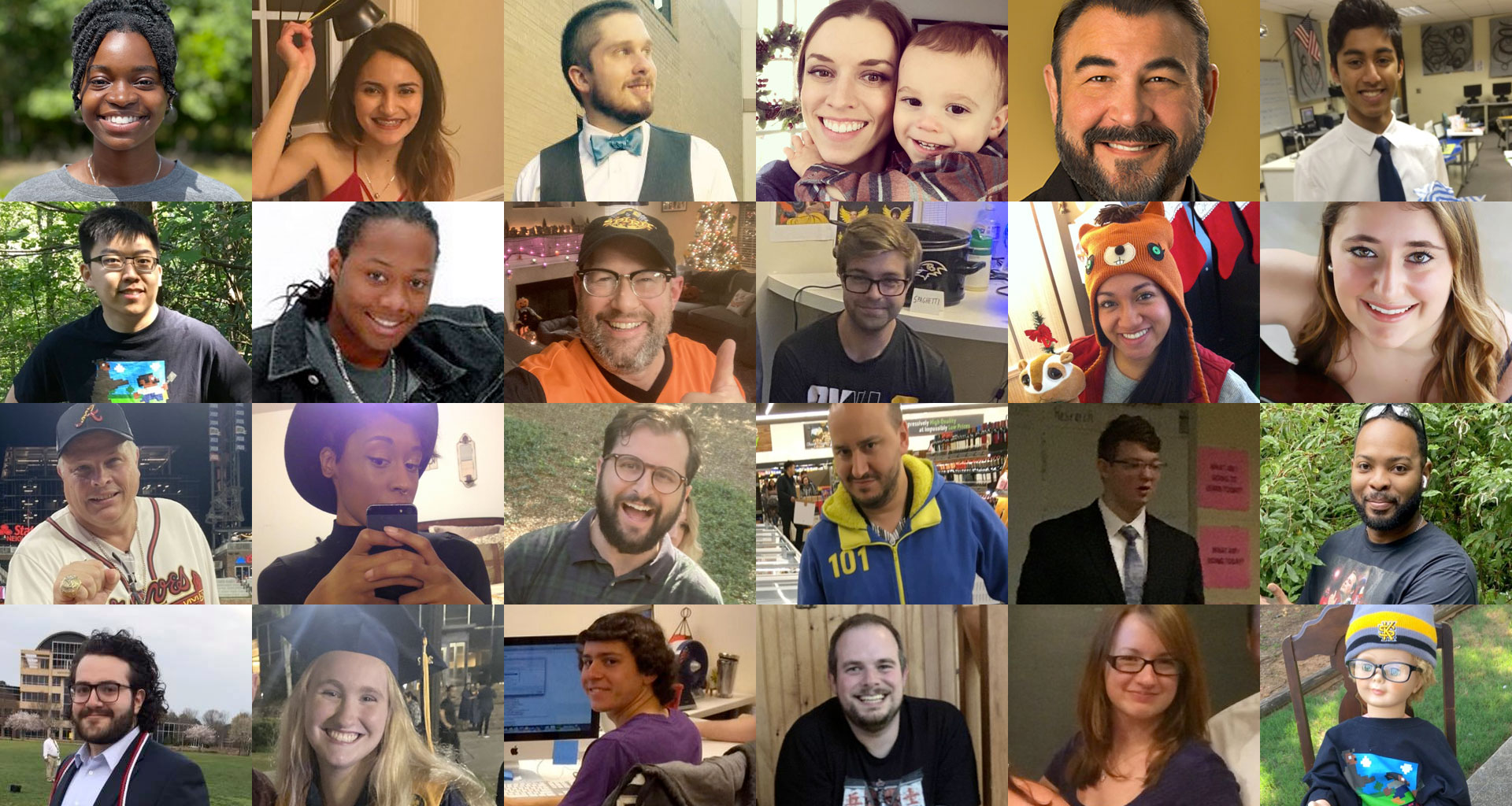 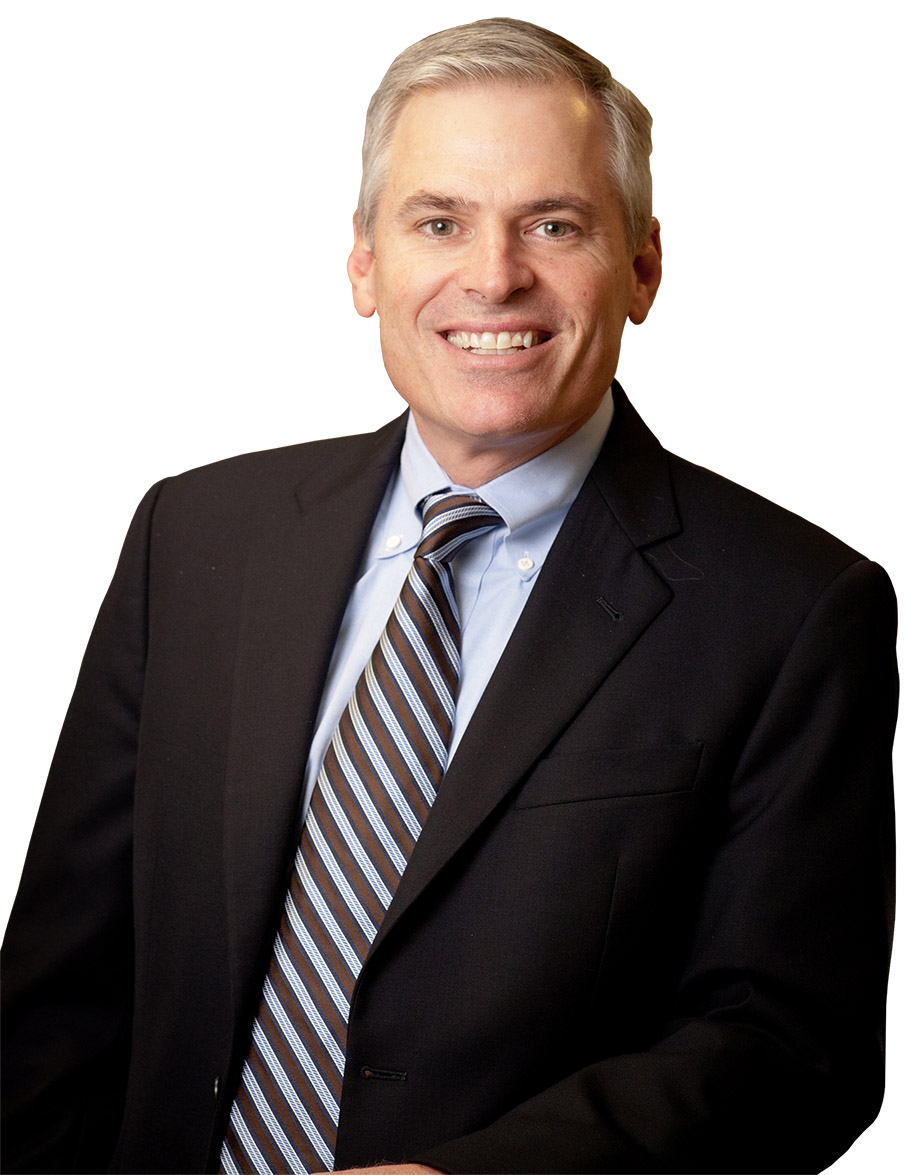 Build Amazing Culture

Patrick
Lencioni
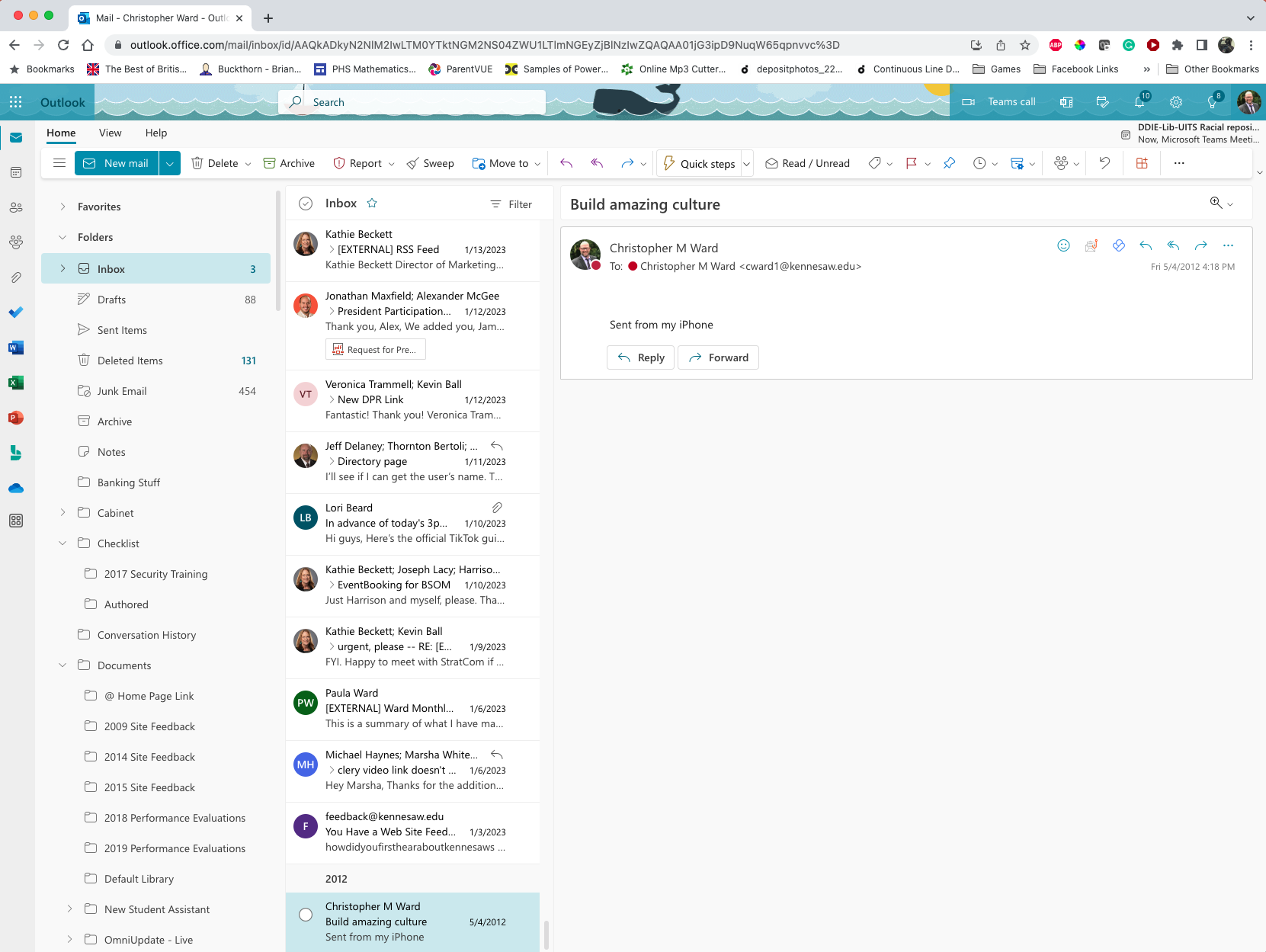 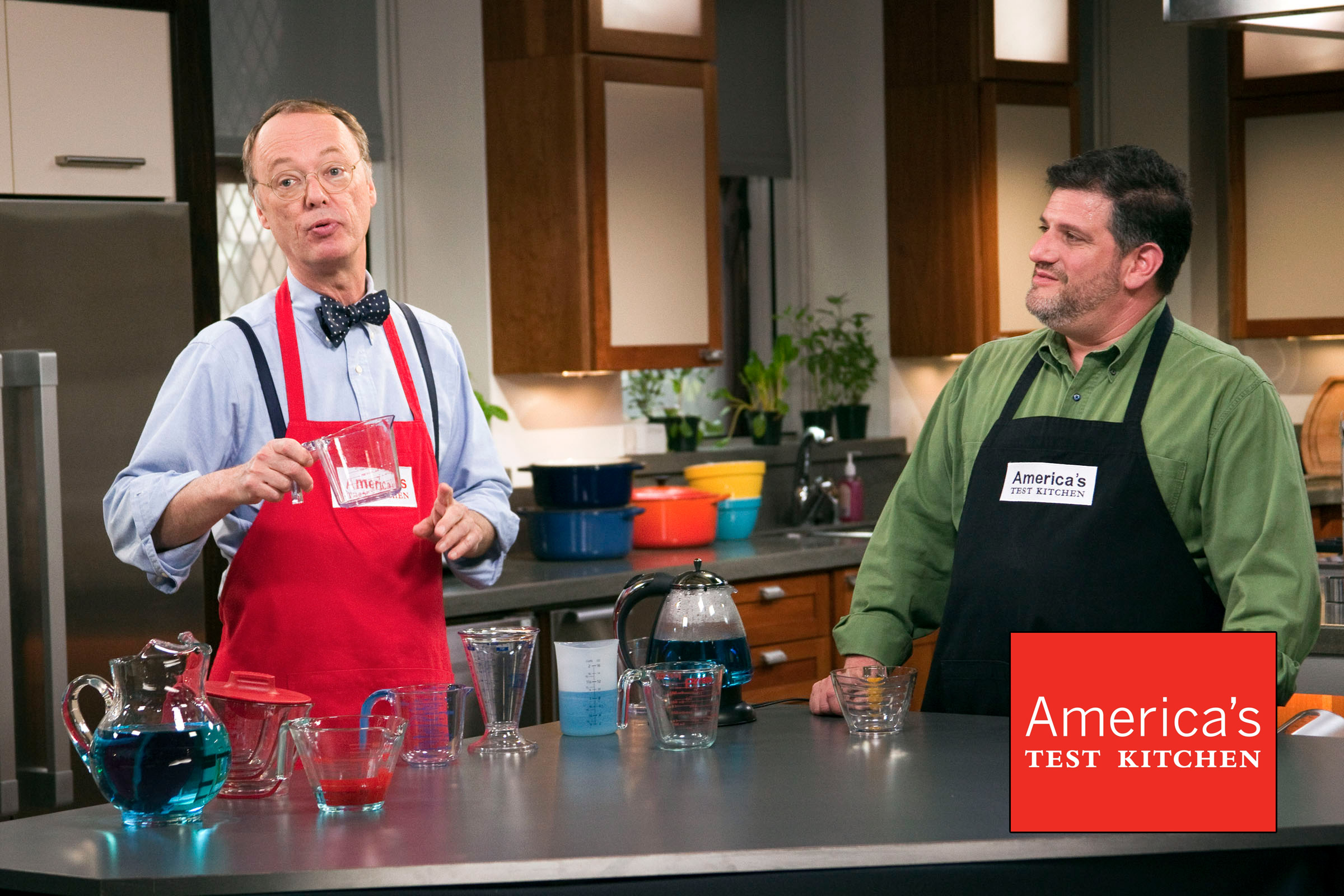 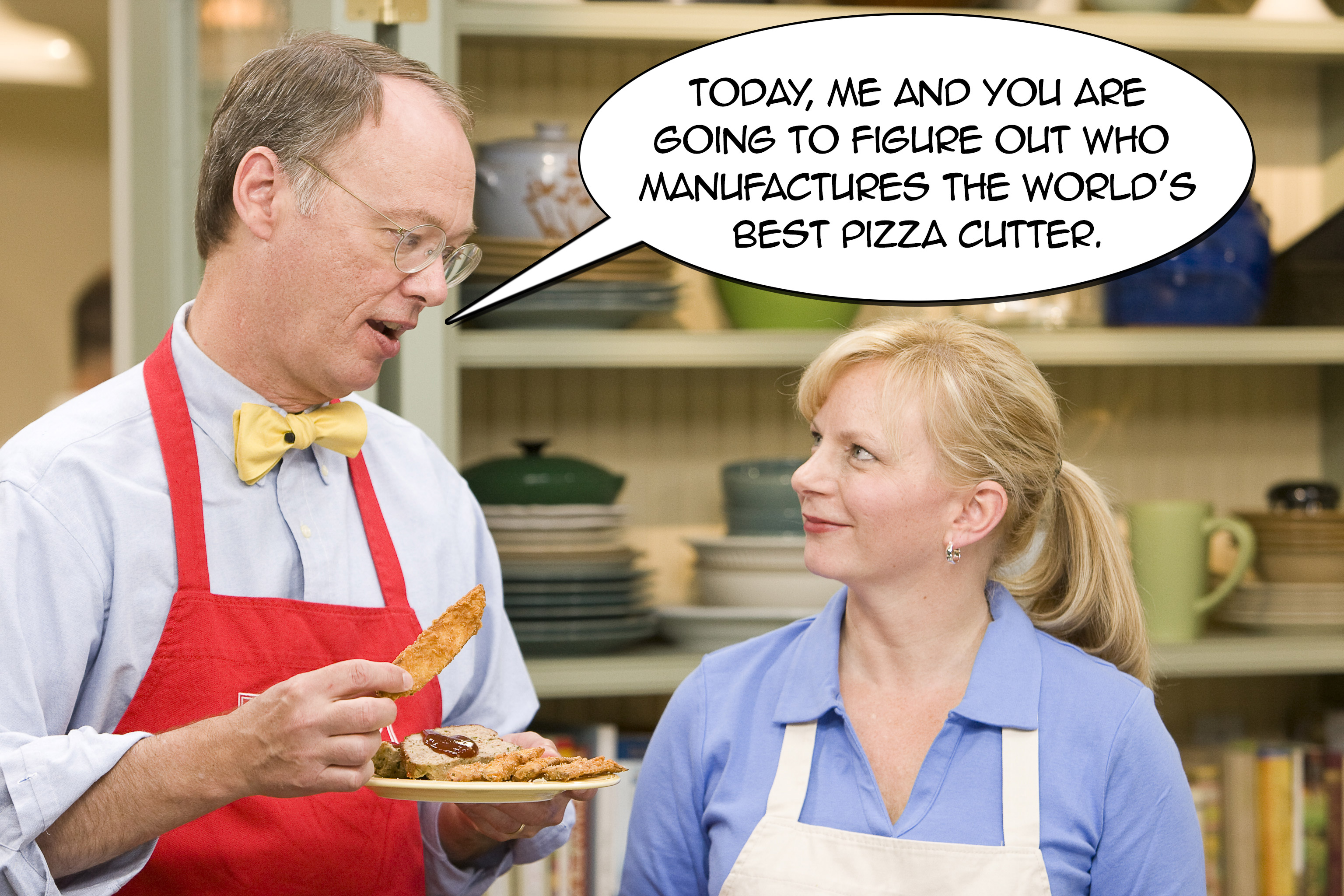 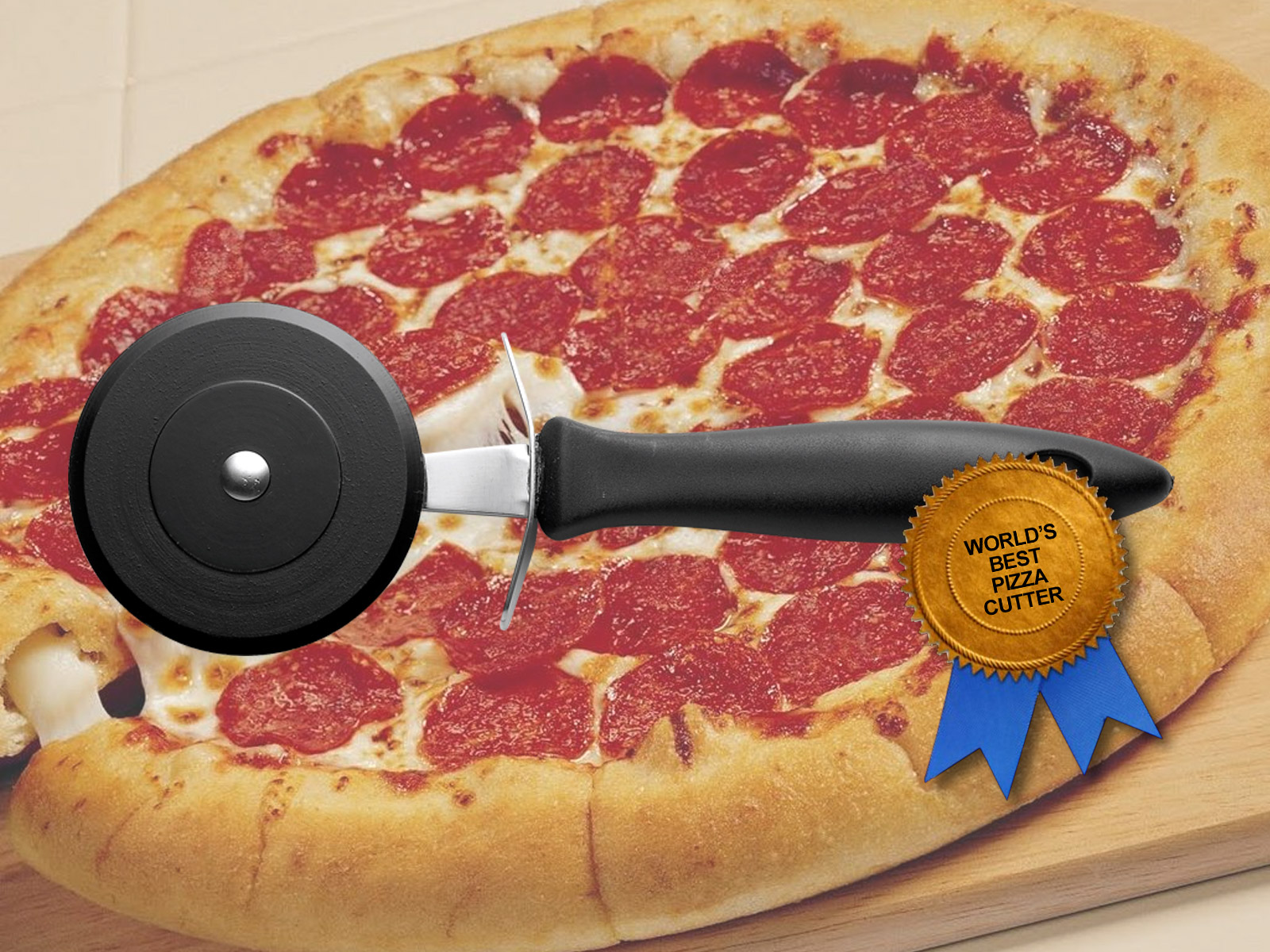 World’s Best Pizza Cutter
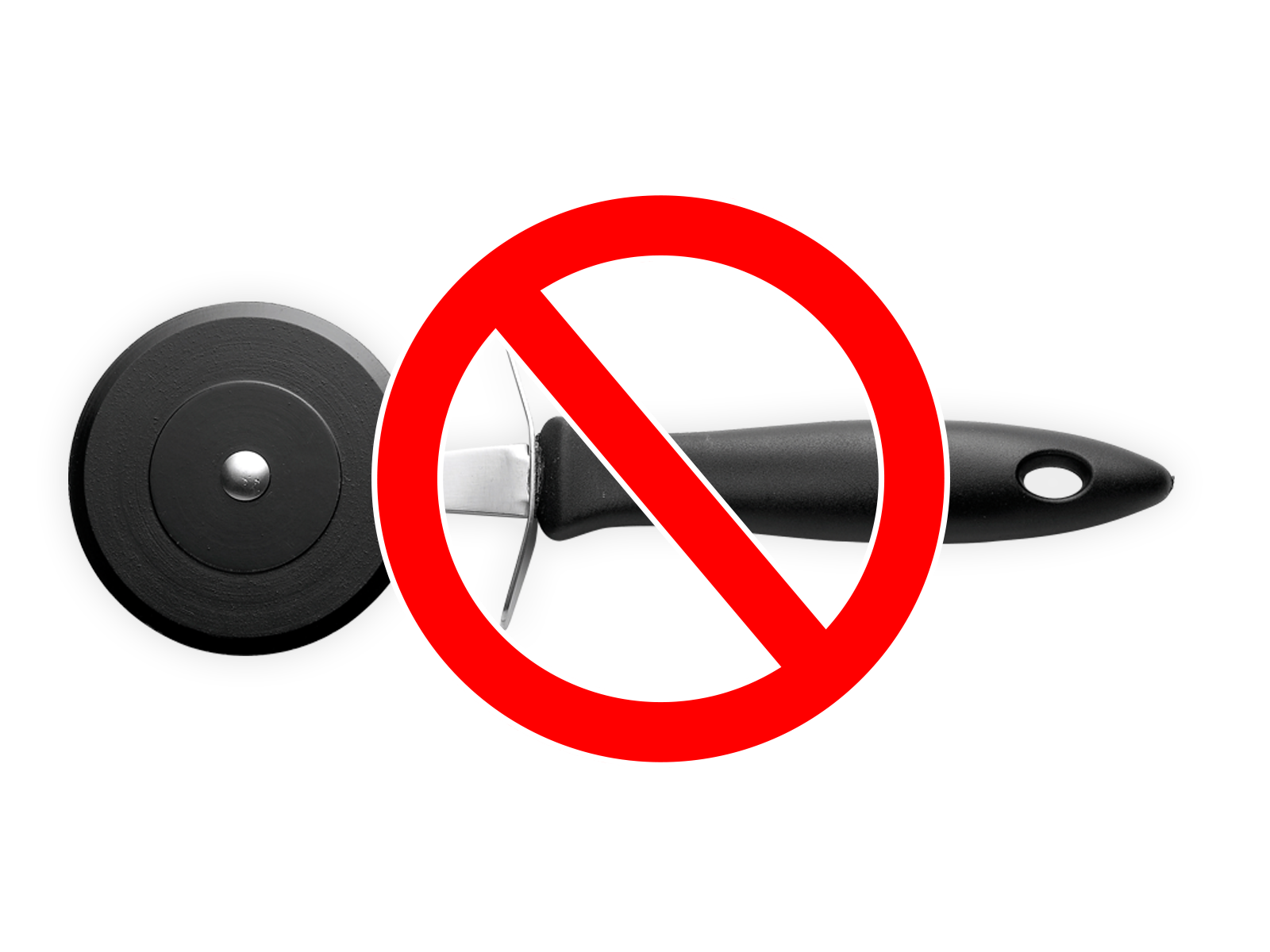 Solutions for Developing a Team…
Are NOT LIKE pizza cutters.
Stay honest. 

Be authentic.

There is no perfect model for teamwork…only perfect practices that fit your profile.
Our WebGroup Culture
Our relationships are built on trust

We foster a learning environment where our expertise helps grow others and where we are always learning from the people around us

We are invested in each other personally and professionally

We have a definitive sociology where individuals not only compliment our team but also thrive in a collaborative group setting

We have an incredible amount of fun
Our People.
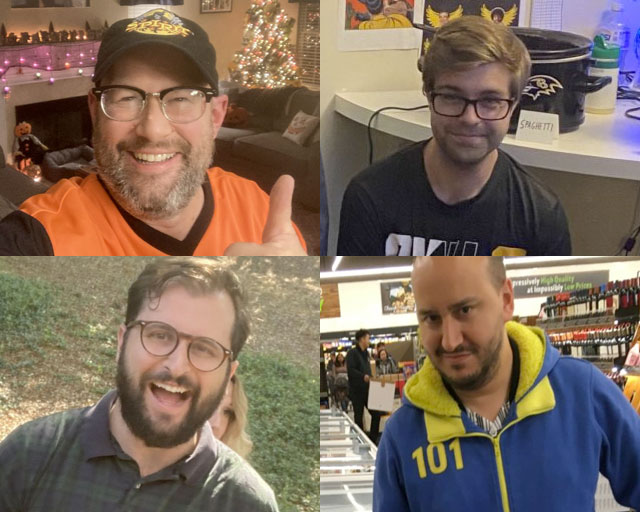 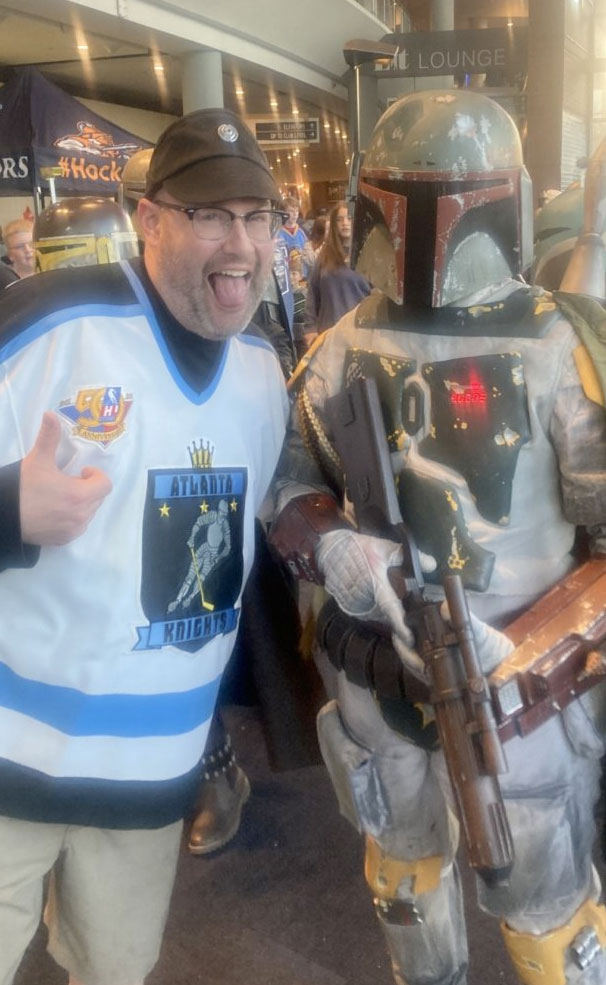 Chris Ward
Director of Web Services
Been at KSU for 21 years
Degrees from KSU (PoliSci, ’95; MAPW, 11’)
Obsessed with Star Wars
Halloween is a 24/7/365 endeavor
Married to Paula and has four kids
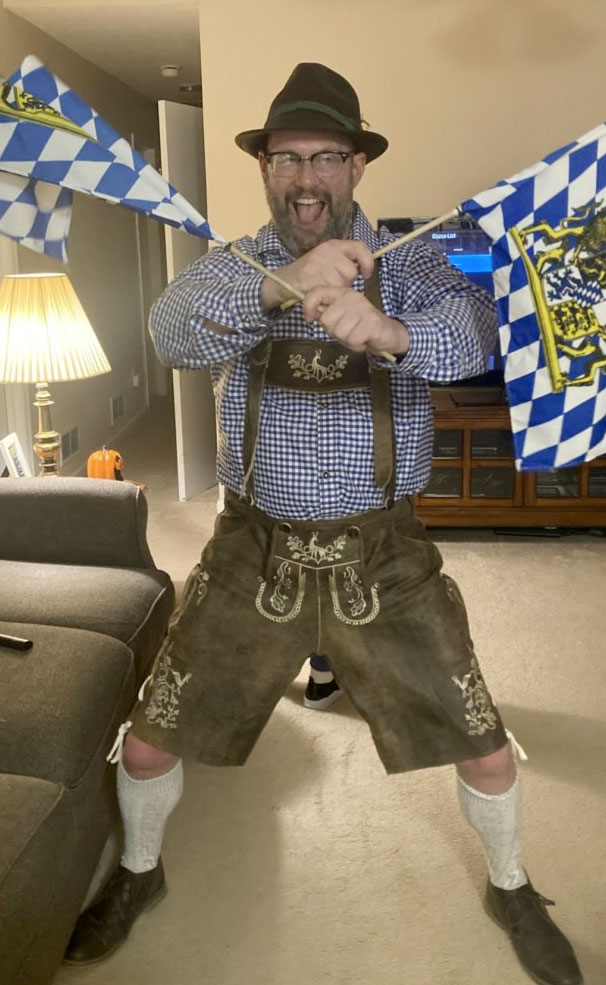 Great Reasons to Contact Chris:
WORK THINGS
Questions about KSU Websites
Accessibility
KSU Style and Logo Questions
Adobe Stock Photos
Teambuilding
PERSONAL THINGS
Star Wars
Guitars, 80s Music, Sports
Horror Movies
Halloween Stuff
Retro Video Games
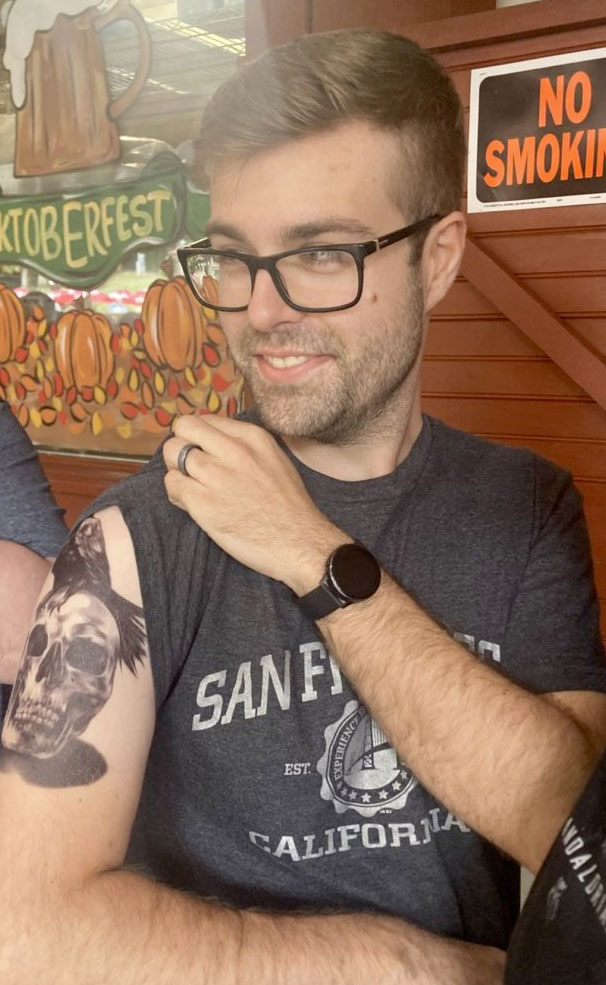 Kevin Ball
Lead Web Developer
Been at KSU for 10 years
Degree from KSU (Computer Sci, ’16)
Knows more about cars than all of you
Logged 1000s of hours in video games
Married to Elizabeth and LOTS fur babies
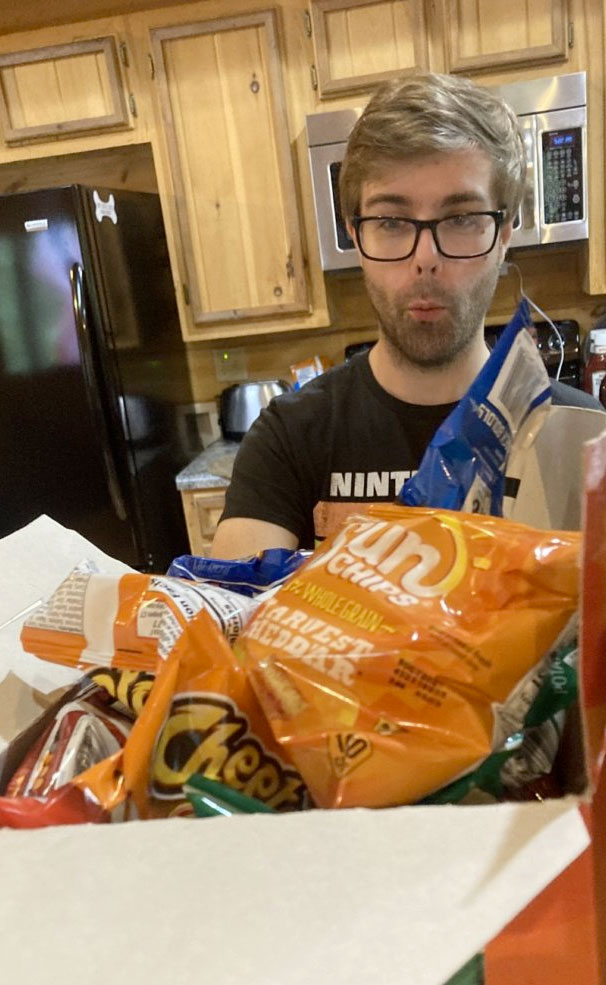 Great Reasons to Contact Kevin:
WORK THINGS
Questions about Web Development, particularly HTML, CSS, PHP
Integrations with Web Apps
Accessibility (WCAG)
Mobile Web and Apps
PERSONAL THINGS
Car Problems
Animal Care (Dogs, Cats, Rabbits)
MMORPG Video Games
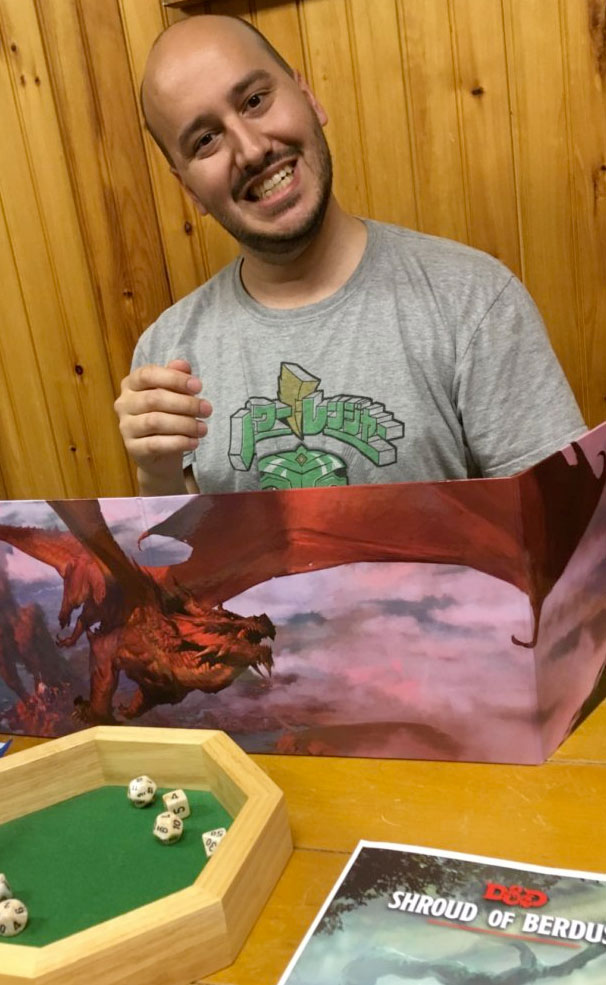 Jonathan Maxfield
Web Specialist
Been at KSU for 10 years
Degree from KSU (History, ’12)
Is an elite D&D Dungeon Master
Is insanely good at World of Warships
Married to Milya and has one daughter
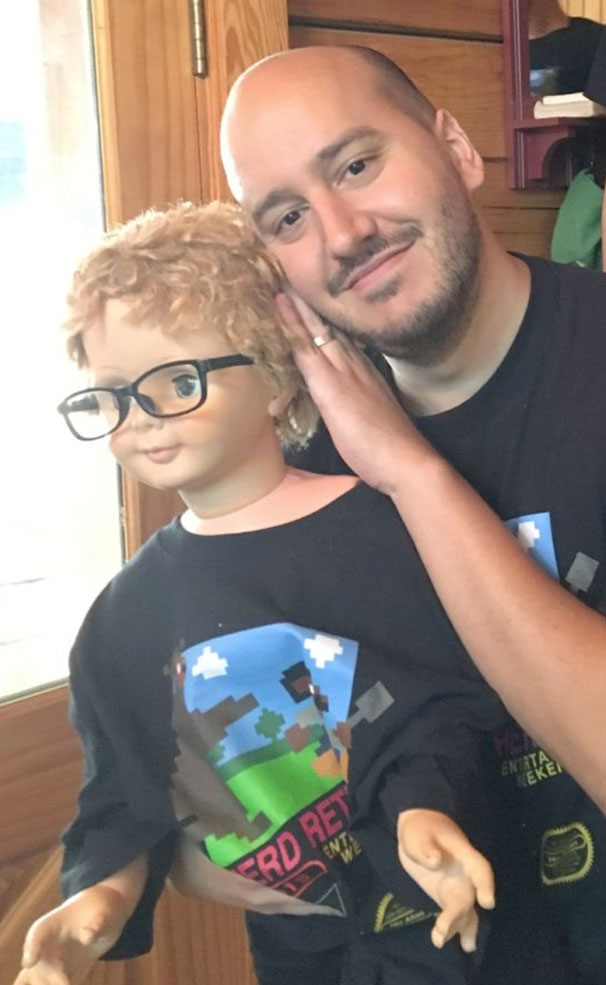 Great Reasons to Contact Jonathan:
WORK THINGS
Questions about Omni CMS Website Service Tickets
FacultyWeb
Formstack
Writing and Proofreading
PERSONAL THINGS
Fantasy Gaming, Especially Building D&D Characters
“Old-Tyme” Movies and Entertainment History
Renaissance Festival
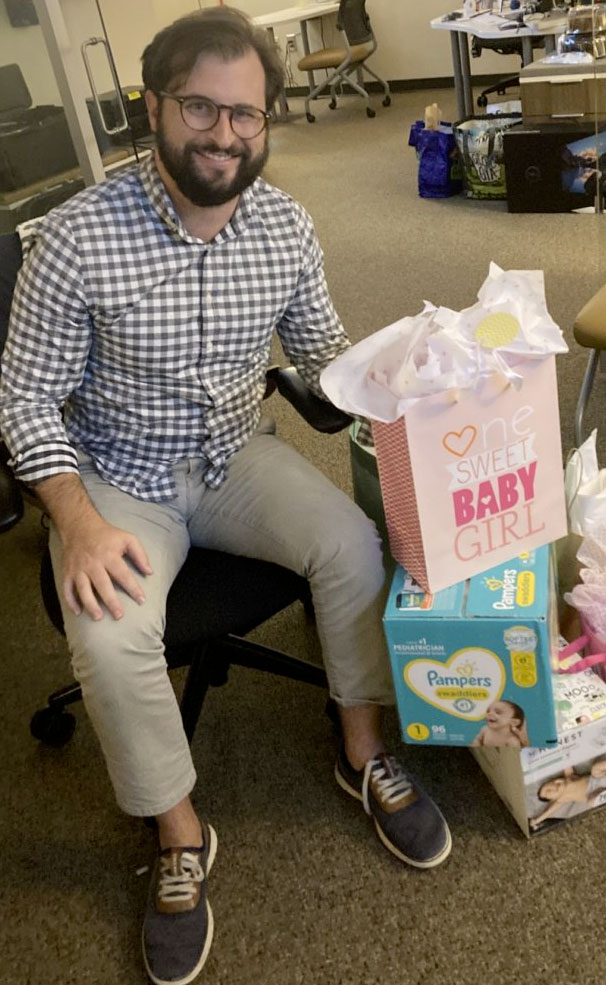 Michael Cahal
Web Developer
Been at KSU for almost 2 years
Two degrees from UGA (Music Ed, ’10; M-Music Ed, ‘12)
Plays five instruments (Primary: saxophone)
Says he likes to “work in the yard”
Married to Mia and has one daughter
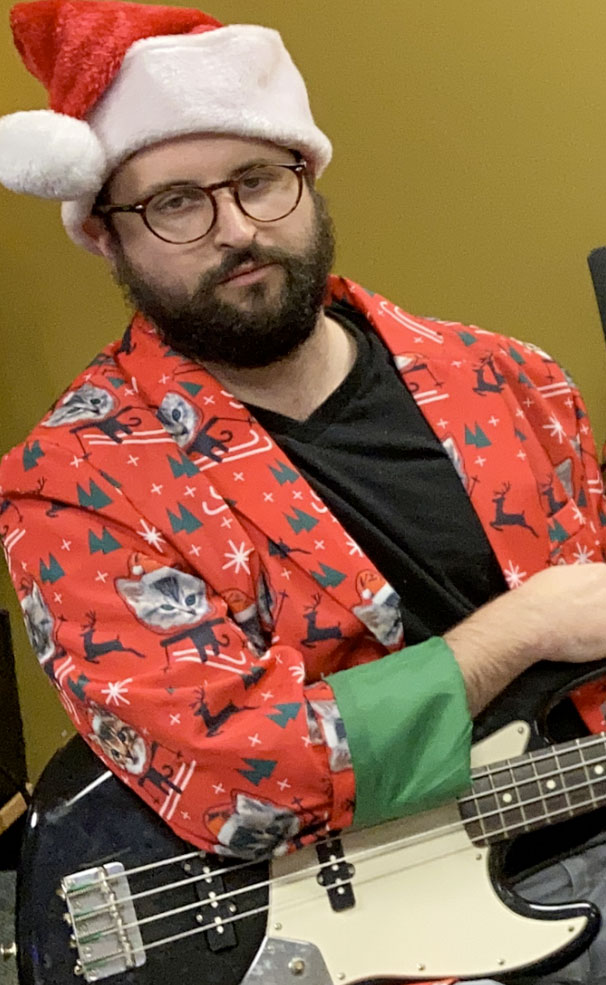 Great Reasons to Contact Michael:
WORK THINGS
Questions about Web Development, specifically HTML, CSS, PHP
Training in Omni CMS (New Templates and Snippets)
PERSONAL THINGS
Music 
Working in the Yard
Paddleboarding
Golf Carts
Living in Acworth
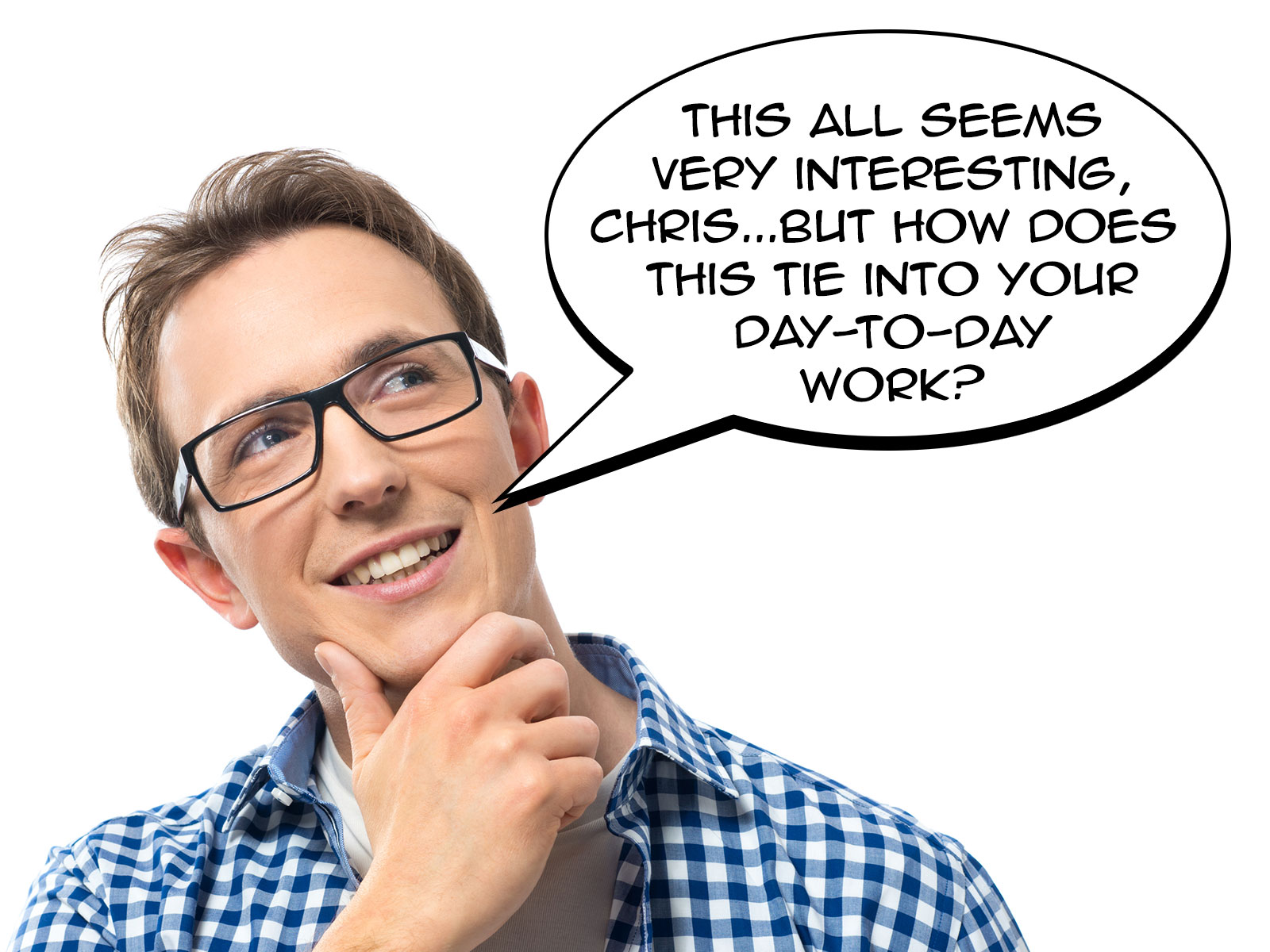 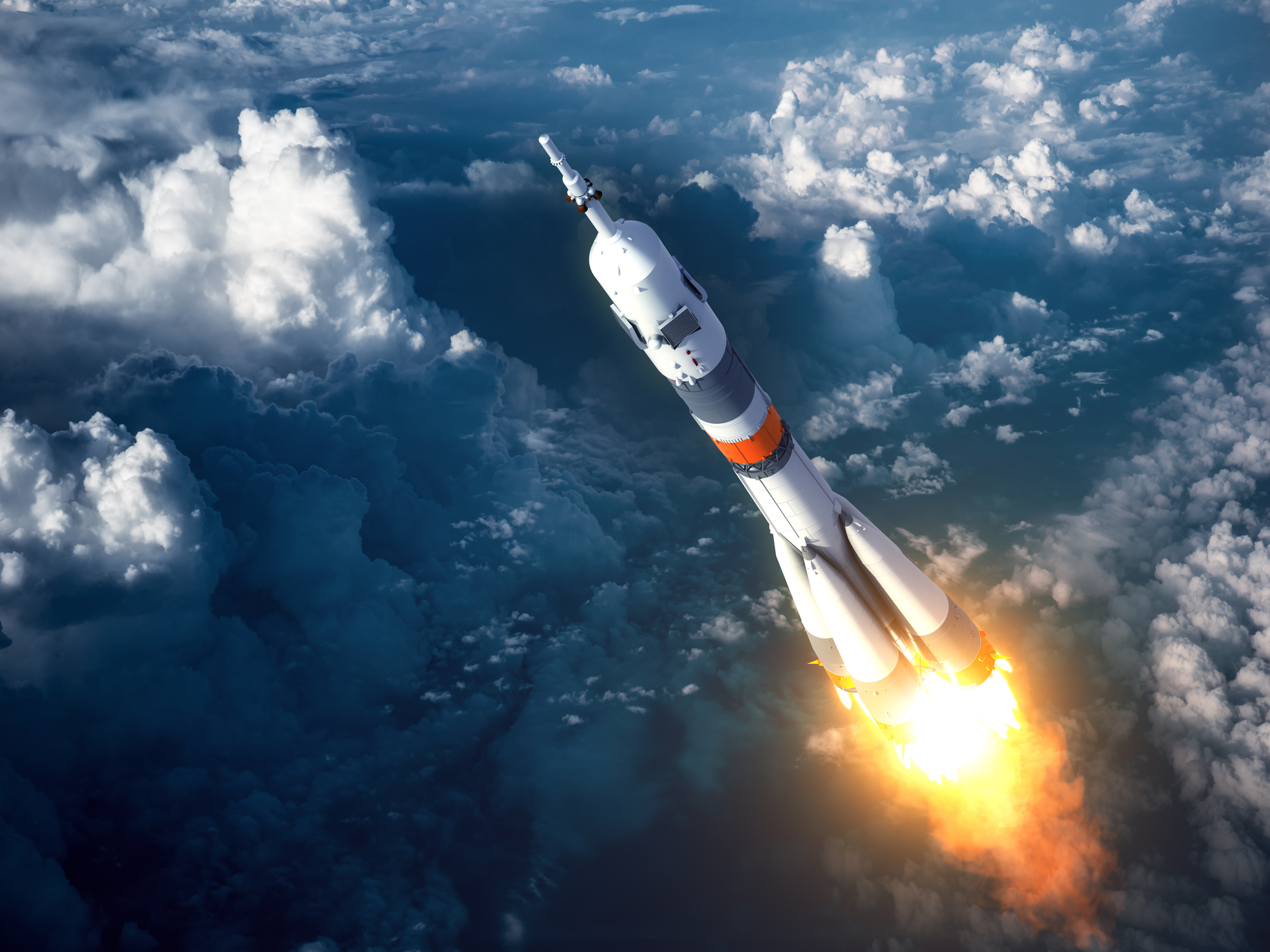 What We Do
(rocket science)
WebGroup Responsibilities
Omni CMS
University Content Management Systems with Over 300+ Sites
Develop and Maintain All Code in the System (Templates, Snippets)
Manage Users and Permissions
Support Administrative Sites

FacultyWeb
CMS for over 1000 Faculty Sites
Manage Users and Permissions

Formstack
Form Building Solution 
Manage Users and Permissions
Support Form Development and Management
Siteimprove
Online Tool That Evaluates KSU Websites for Quality Assurance and Accessibility
Funnelback
University Search Engine 

Student Inform
Develop and maintain all code in the system (templates, snippets)

Web App Integrations
Development Integrations with Omni CMS including IntWeb, Emergency Alerts, OwlTV, Email Signature
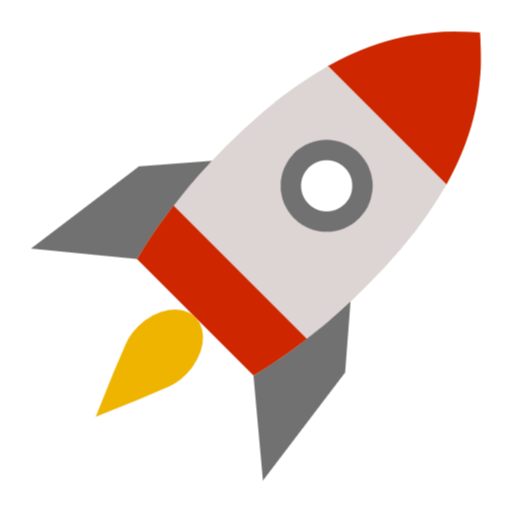 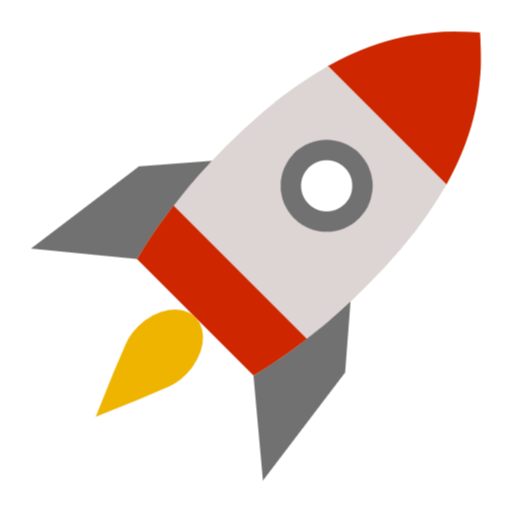 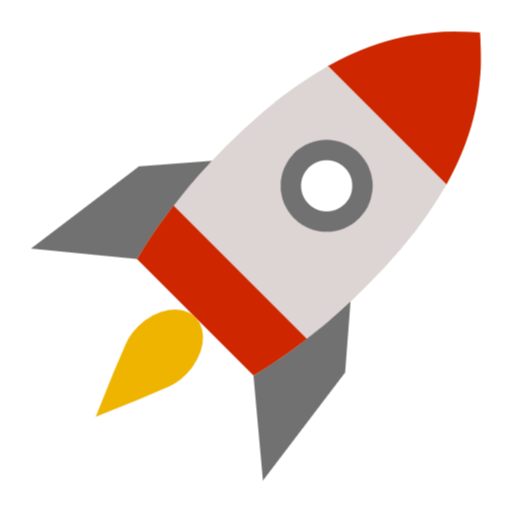 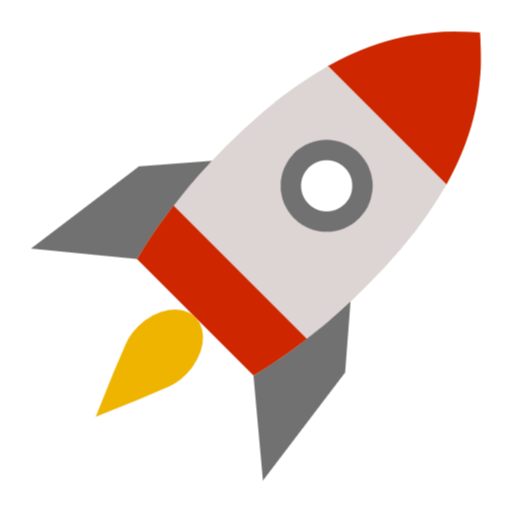 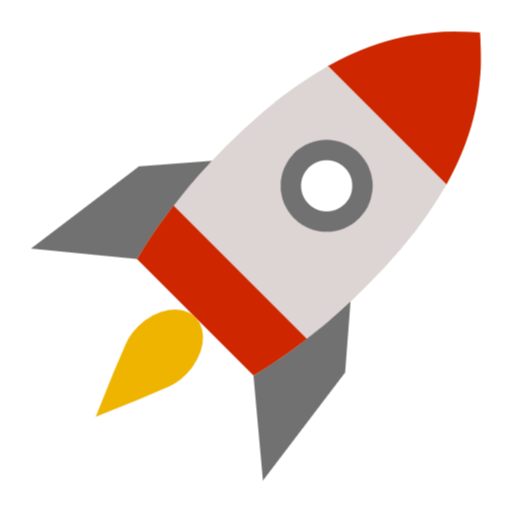 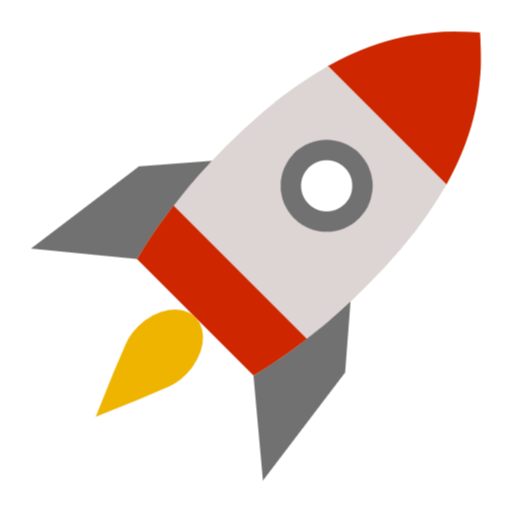 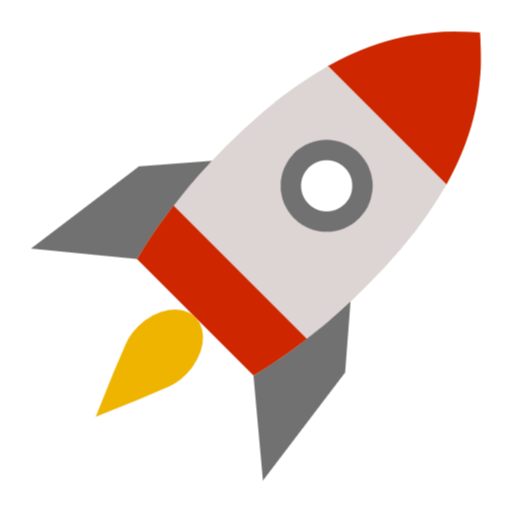 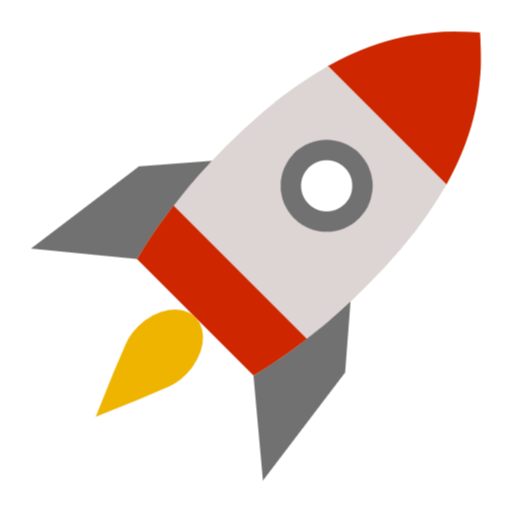 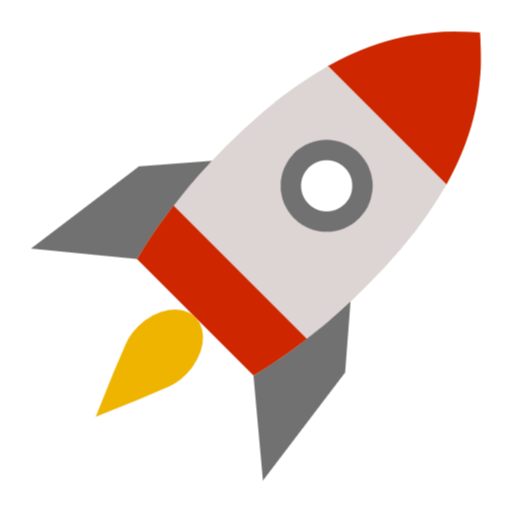 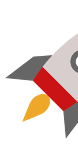 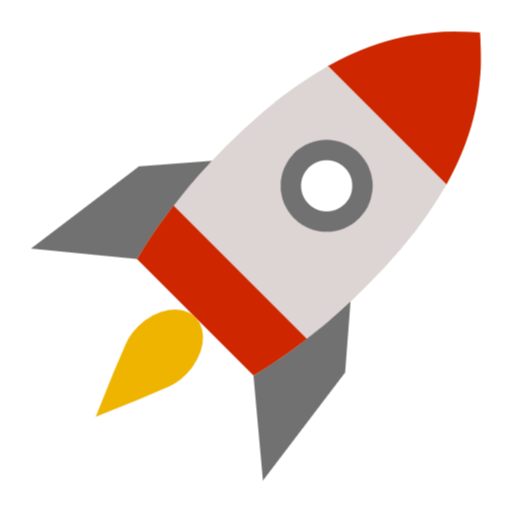 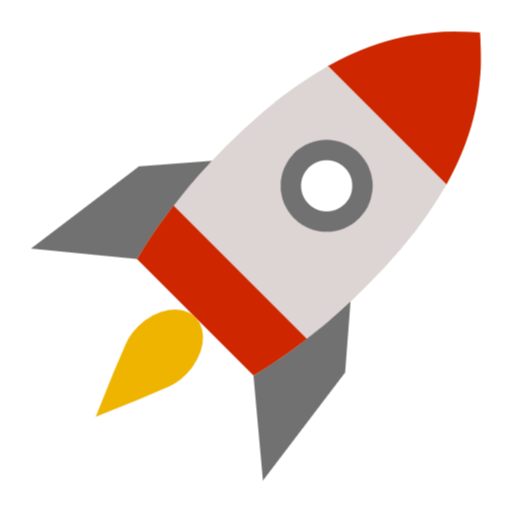 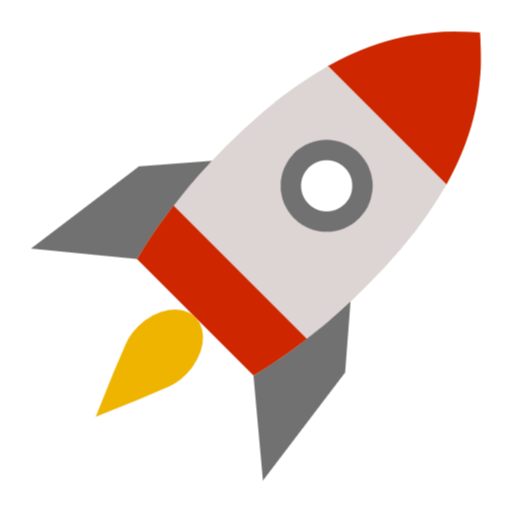 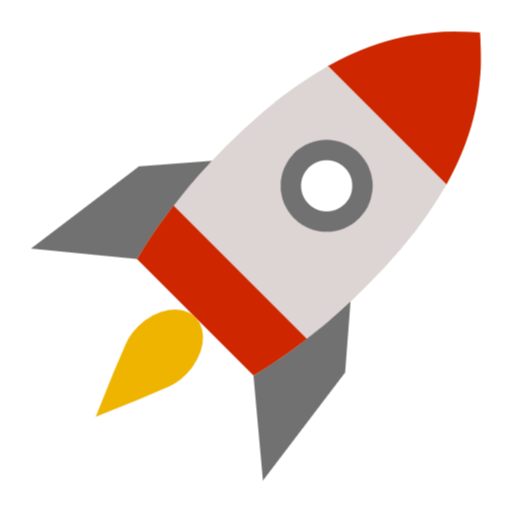 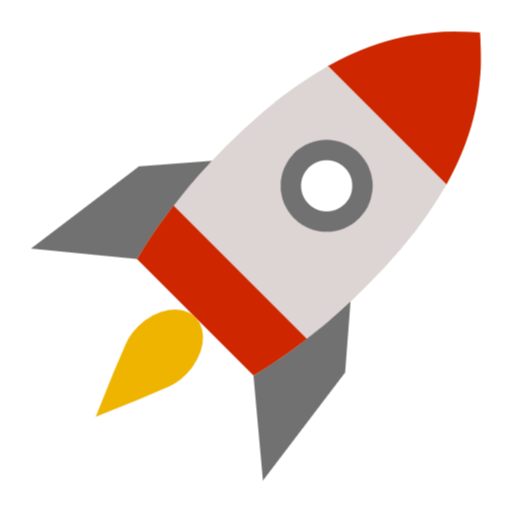 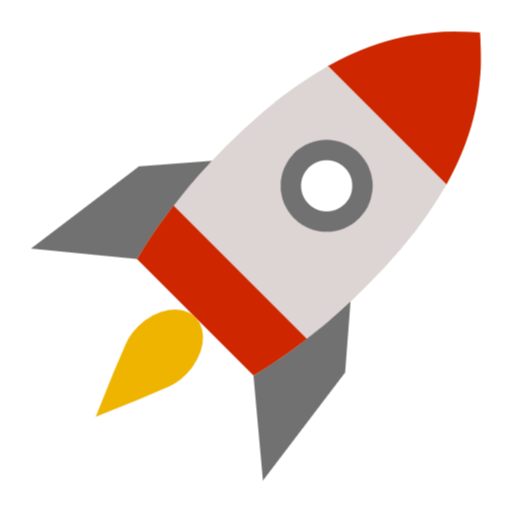 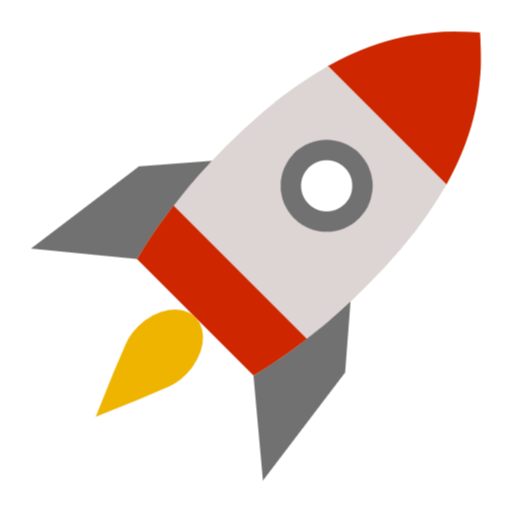 What we are working on.
WebGroup 2023 Projects
Website Builds
Student Affairs (38)
Campus Services (12)
CETL (Summer)
Curriculum, Instruction, and Assessment (Summer)
Human Resources (Summer/Fall)
Museums, Archives and Rare Books (Summer/Fall)
UITS (Fall)
 
Development Projects
RAVE Emergency Notification Integration with Omni CMS
Omni CS Dynamic Site Map Generation Tool
Library Hours Management App (Spring)
Rapid-Development Framework (Spring)
IntWeb Upgrade (Summer)
CETL Journal & Conference Management (Summer)
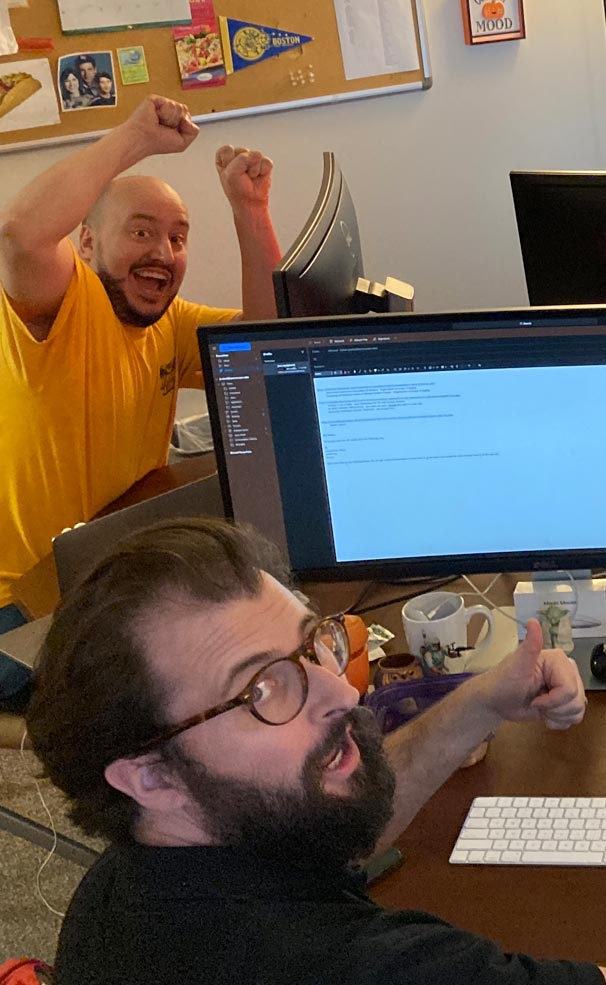 WebGroup 2023 Projects
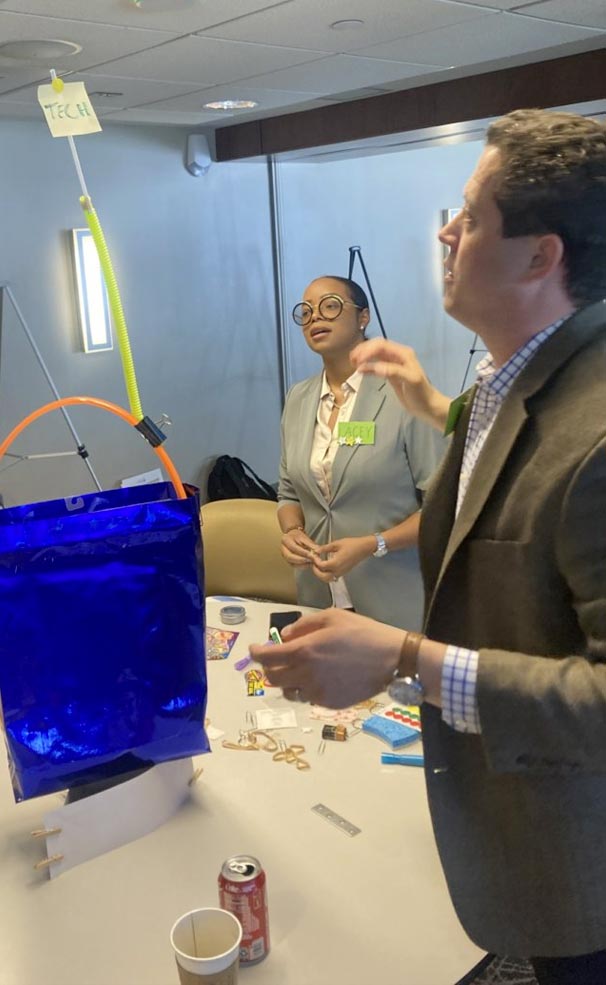 Siteimprove
Implement Site Enhancements and Corrections to Achieve 90& Scoring for Quality Assurance and Accessibility
 
Teambuilding and Presentations
Continue Teambuilding Work with Georgia Tech Project Management Team | Exploring “Getting Comfortable with the Uncomfortable” and “Developing Teams in Virtual Environments”
USG Interact Presentation | “The Future Is Coming: A Discussion On the Inevitable Collision of AI and Your University's Website”
Lastly…we have an incredible amount of fun.
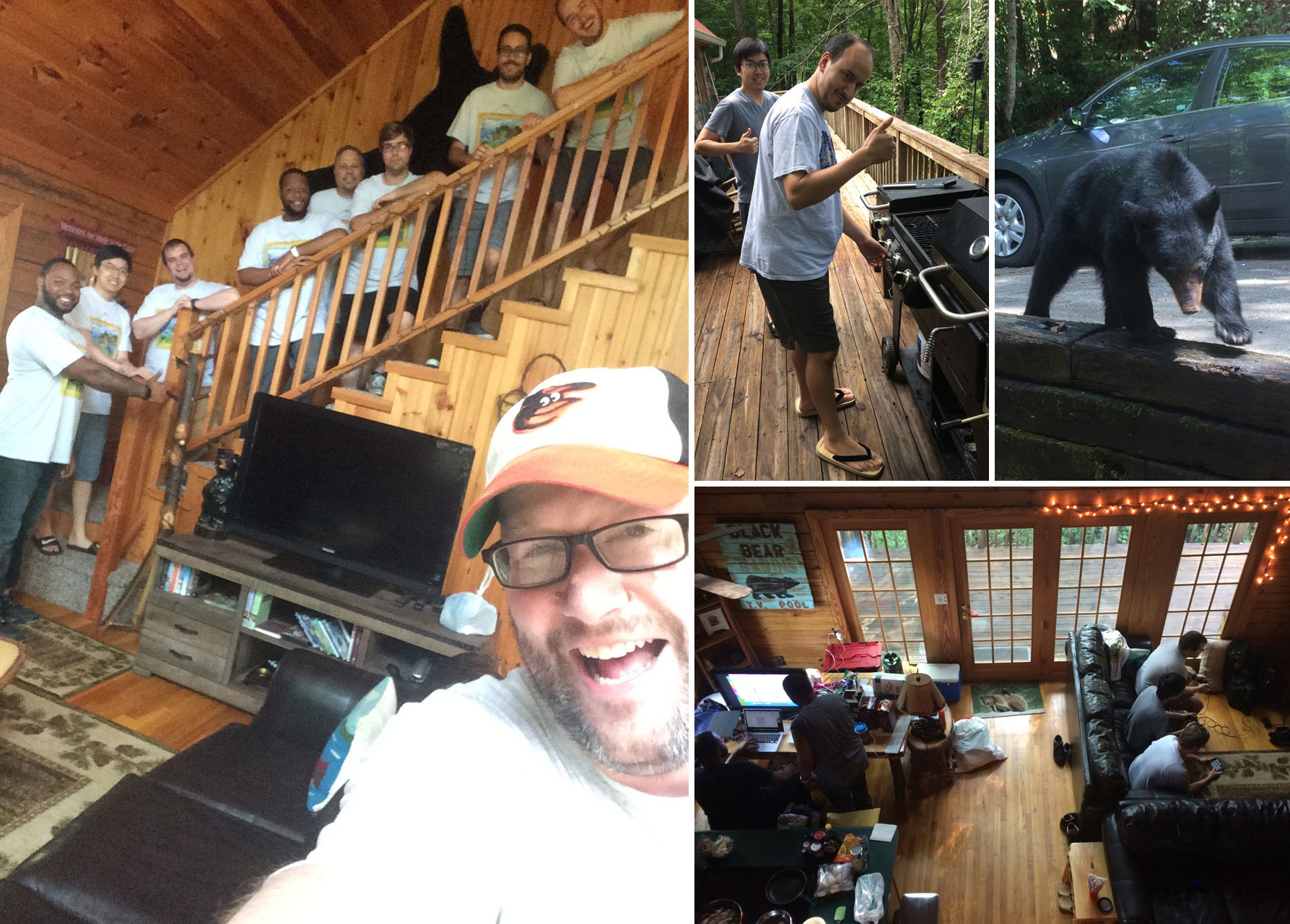 Nerd Retreat
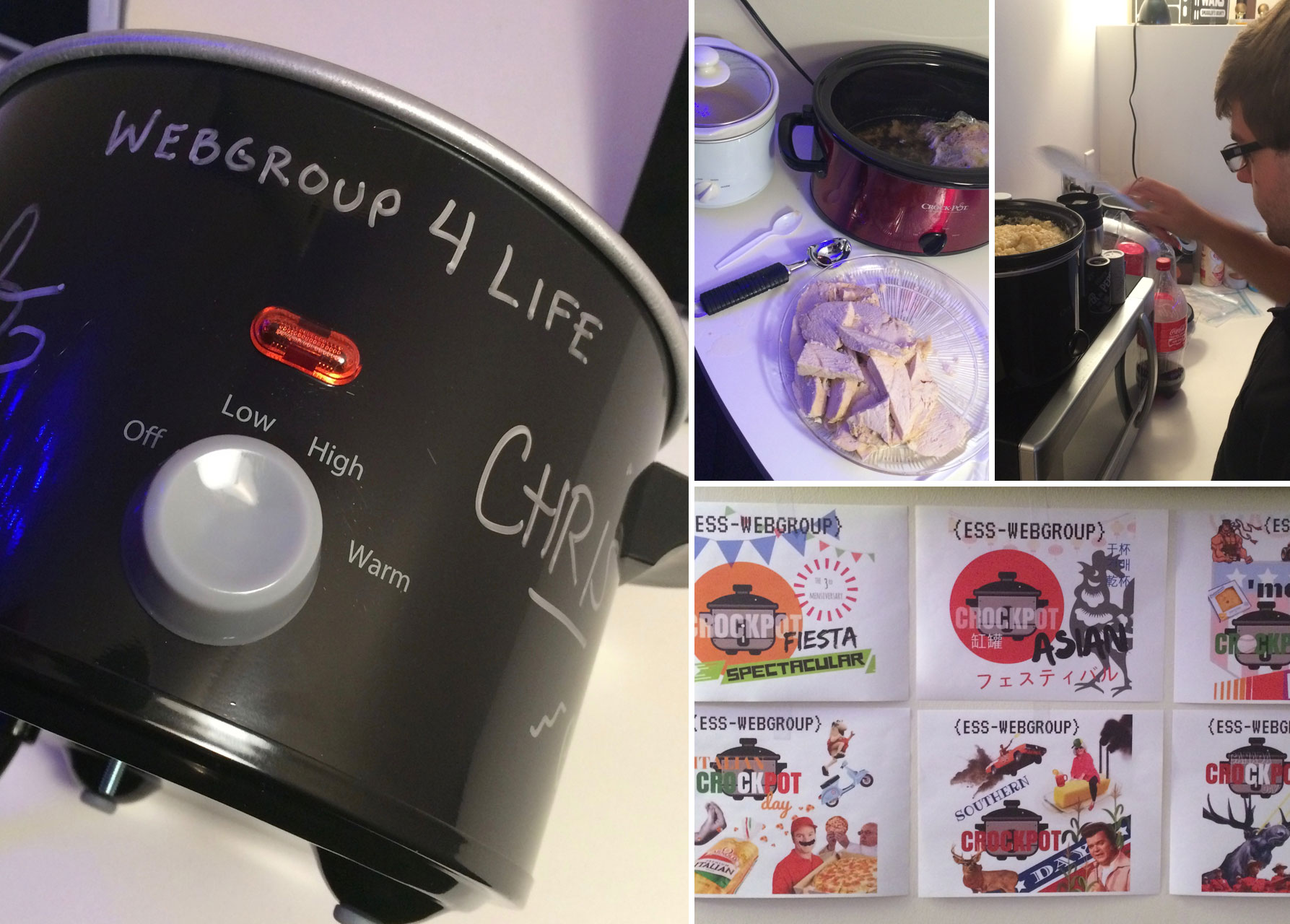 Crockpot Day
Ladies and gentlemen…
The WebGroup Family Band.